Figure 4. Dependence of secondary basal branching on sensory experience. (A) Spatial branch point ...
Cereb Cortex, Volume 14, Issue 6, June 2004, Pages 655–664, https://doi.org/10.1093/cercor/bhh026
The content of this slide may be subject to copyright: please see the slide notes for details.
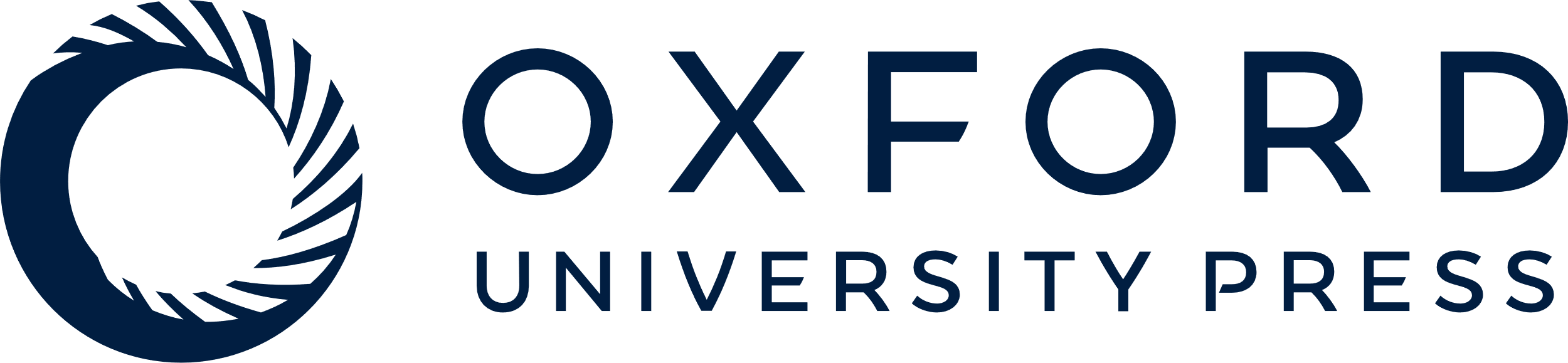 [Speaker Notes: Figure 4. Dependence of secondary basal branching on sensory experience. (A) Spatial branch point distributions at different ages. Experimental age is shown over each panel. In blue, control distributions; in red, distributions after deprivation from PND 9; in green, distributions after deprivation from PND 12. Asterisks denote significant differences caused by deprivation at corresponding ages. Distributions after deprivation at PND 9 and PND 12 were weighted towards significantly lower distances than control distributions. (B) Correlation coefficients between the number of tips and the median branch point distance, computed across all neurons in the control groups and deprived from PND 9 groups, as for Figure 3E. (Control curve is same as Fig. 3E.) Correlation did not increase systematically with age after deprivation at PND 9, and was delayed compared to correlation in normal development. (C) Spatial branch point distributions measured at PND 20. In blue, control distribution; in violet, distribution after deprivation from PND 15. There was no significant difference between the two groups: sensory deprivation had no effect on branching if started after PND 14. (D) Average Sholl diagrams for neurons in control and deprived groups at different ages. Experimental age is shown over each panel. In blue, control distributions; in red, distributions after deprivation from PND 9; in green, distributions after deprivation from PND 12; in violet, distributions after deprivation from PND 15. After deprivation from PND 9, Sholl diagrams peaked closer to the cell body than in control neurons.


Unless provided in the caption above, the following copyright applies to the content of this slide:]